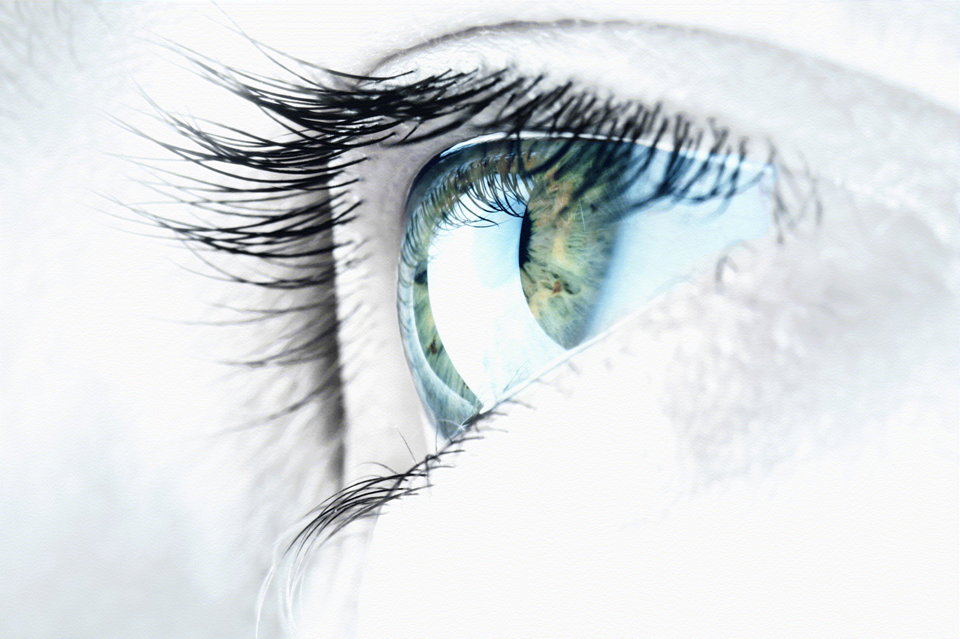 Besser Sehen. Besser Leben.
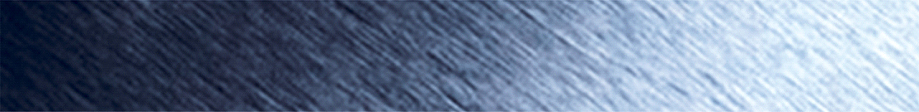 Eschenbach Optik GmbH
Professional Services VT
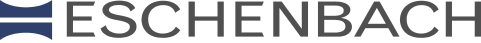 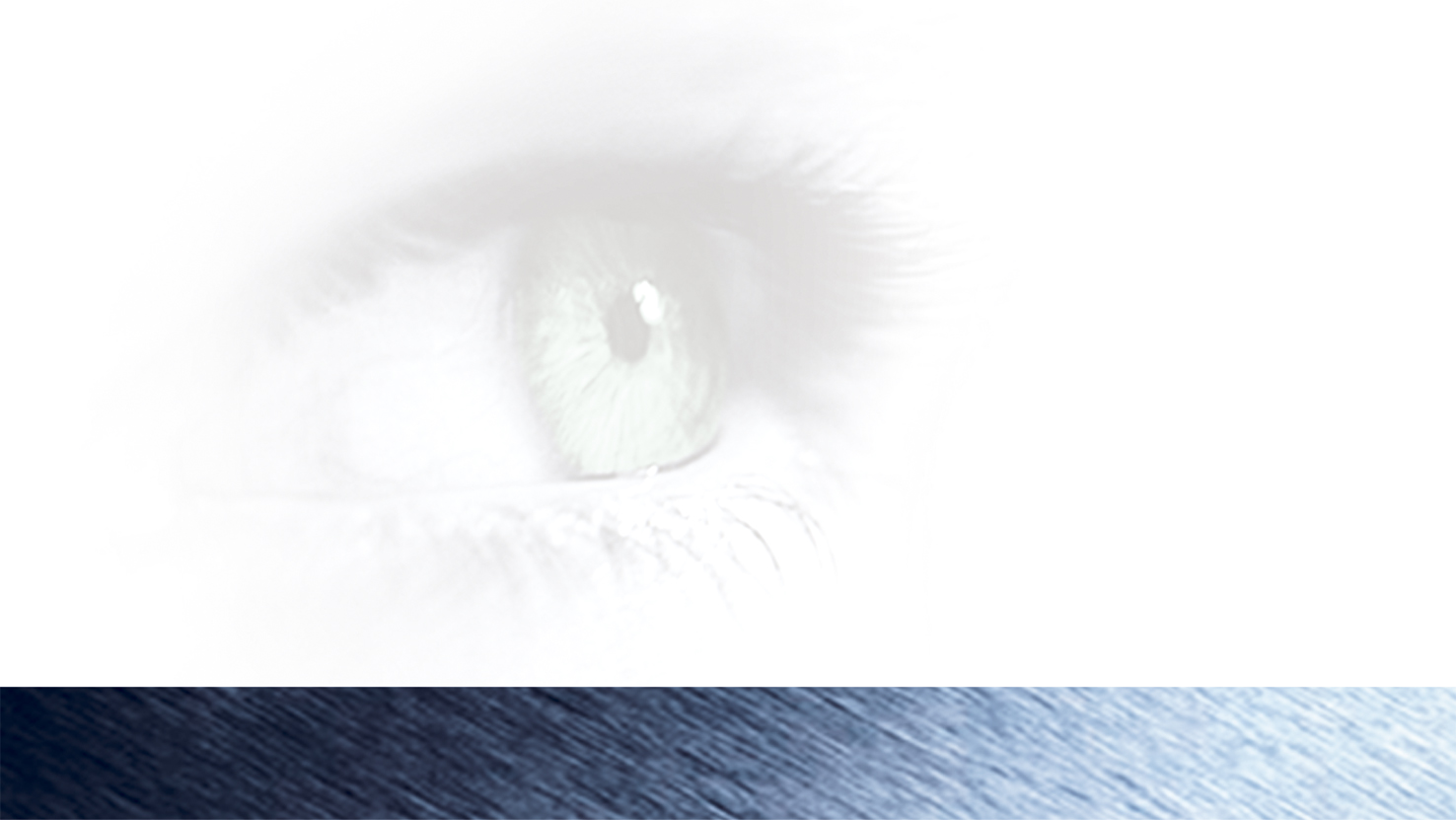 Altersichtigkeit
Können Sie

das
noch 

lesen ?
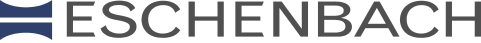 Altersichtigkeit
Das menschliche Auge
Rechtssichtigkeit
Unser Auge funktioniert ähnlich wie eine Kamera. Ein Bild wird aus der Außenwelt aufgenommen und durch 
Hornhaut, vordere Augenkammer, Pupille, Linse und Glaskörper weitergeleitet. Ist das Auge optimal gebaut,
werden die Lichtstrahlen genau auf der Netzhaut gebündelt, von wo aus nun die entstandenen Bilder mit 
Hilfe des Sehnervs zum Gehirn gesendet werden. Aus der Kombination der Bildeindrücke beider Augen 
entsteht dann „ein“ räumliches Bild.
150
Sehschärfe in %
95
100
77
55
50
0
40
60
80
100
20
0
Alter in Jahren
Sehen im Alter
Mit dem Lebensalter verringert sich die Sehschärfe:
- Alterssichtigkeit (Presbyopie)
- altersbedingte Trübungen der Augenmedien
- Alterung der Netzhaut
 erhöhter Lichtbedarf 
 Veränderung des Farbsehens
Warum fällt mir Lesen leichter, wenn die Schrift größer ist?
Bei einer Restsehschärfe unter 40 % kann 
Kleingedrucktes auch mit der Brille nicht mehr gelesen werden.

Hinzu kommt ein bis zu 15mal erhöhter Lichtbedarf 
um Details kontrastreich zu erkennen.

Mehr Lebensqualität durch Vergrößerung und Licht!
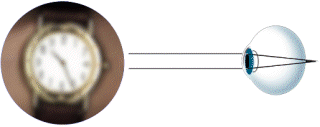 Für Zeitungsdruck wird eine Sehschärfe von 40 % bis 50 % benötigt.
Verschiedene Sehaufgaben
Ferne 		Fernsehen, Orientierung, Straßenschilder

Nähe		Lesen, Hausarbeiten, Handarbeiten, Hobby
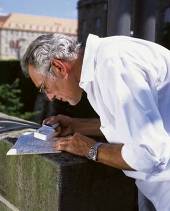 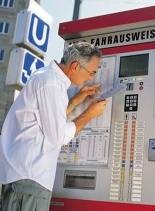 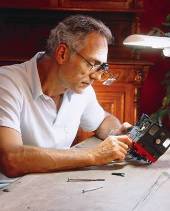 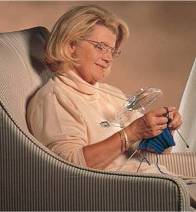 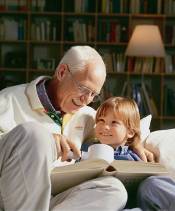 Die Leseprobe
Können Sie das noch lesen?
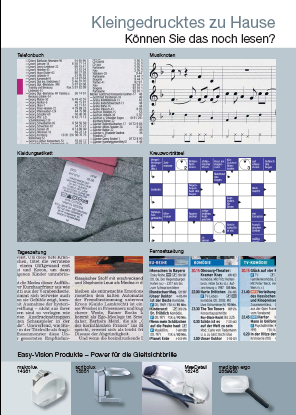 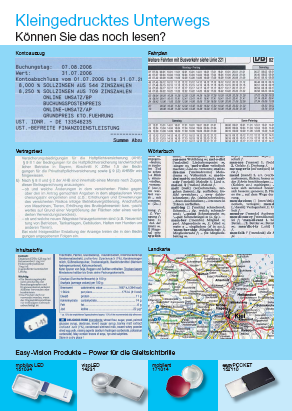 Besser sehen. Besser leben.
Unsere Hilfsmittel zeichnen sich durch eine hervorragende Qualität, ein attraktives Design und eine besonders einfache Handhabung aus. 

Besser Sehen durch Vergrößerung
Entspannung für die Augen
Problemlösungen und Lebensqualität
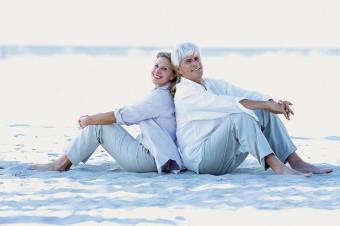 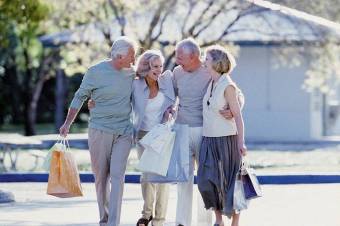 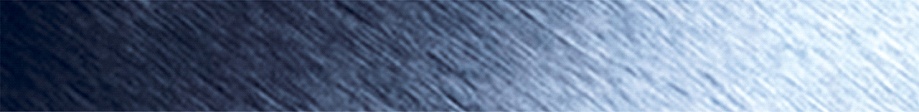 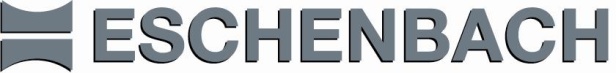 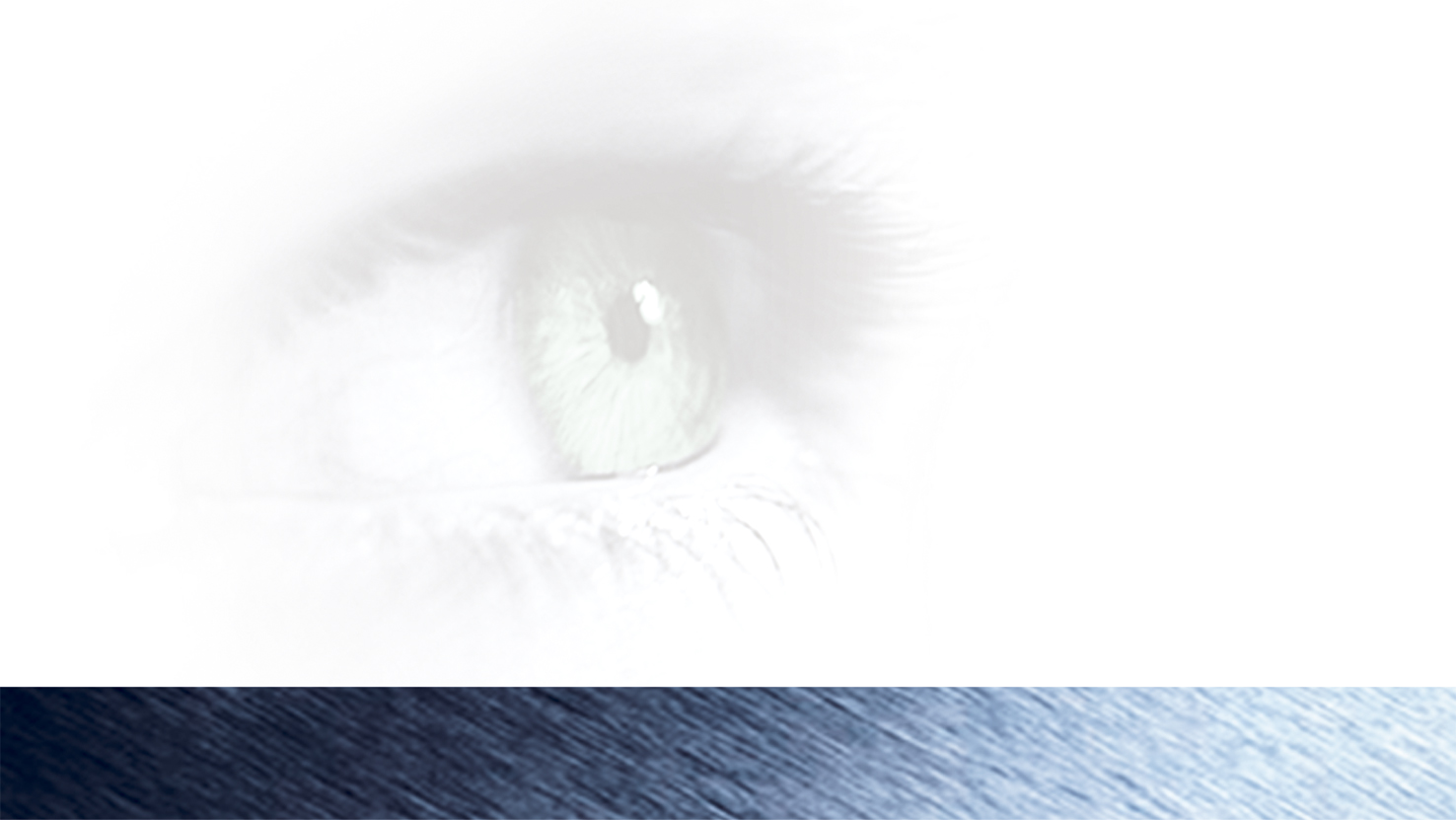 Besser sehen. Besser leben.
Lebensqualität ist ...

  	wenn ich das Telefonbuch schnell, mühelos und ohne Lesebrille wieder lesen kann.

 	wenn ich Landkarten und Fahrpläne einfach benutzen kann.

	wenn ich Inhaltsstoffe auf Verpackungen unterwegs entziffern kann.

	wenn ich problemlos wieder Kreuzworträtsel lösen kann.

  	wenn ich Näh- oder Stickarbeiten ohne Anstrengung ausführen kann.

  	wenn ich die Tages- oder Fernsehzeitung entspannt lesen kann.

  	wenn ich bei der Maniküre alles deutlich sehen kann.

         
	Und besonders schön ist es, 
	wenn man Lebensqualität als Geschenk erhält.
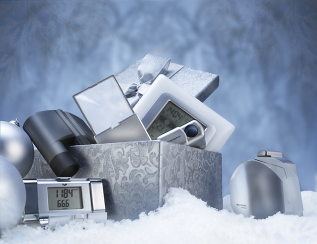 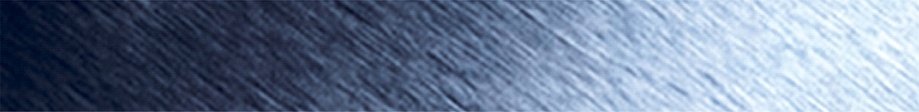 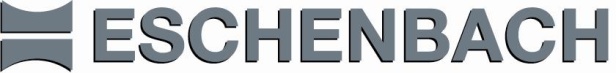 Besser Sehen. Besser Leben.
Altersichtigkeit (Presbyopie)
Nachlassen der Akkommodationsfähigkeit

Der Autofokus im Auge läßt nach

	Lebensalter			 bis 10	45	55-60	80

	Akkommodationsfähigkeit	 20 Dpt	2 Dpt	1 Dpt	max. 0,5 Dpt

	Schärfeebene		5 cm	0.5m	1m	2m
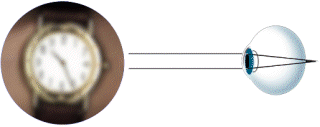 Sehschärfe
Restsehschärfe		40 %	30%	20%	10%	5 %

Vergrößerungsbedarf		1x	1.33x	2x	4x	8x

Für Zeitungsdruck wird eine Sehschärfe von 40% bis 50% benötigt!!
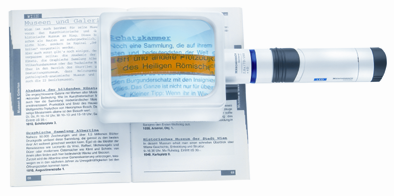 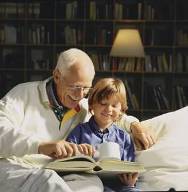 Verschiedene Sehaufgaben
Ferne 		Fernsehen, Orientierung, Straßenschilder

Nähe		Lesen, Hausarbeiten, Handarbeiten, Hobby
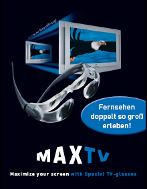 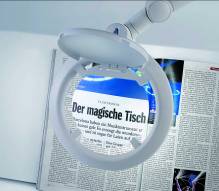 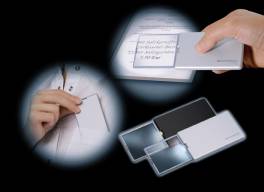 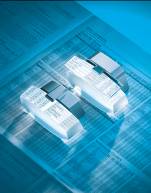 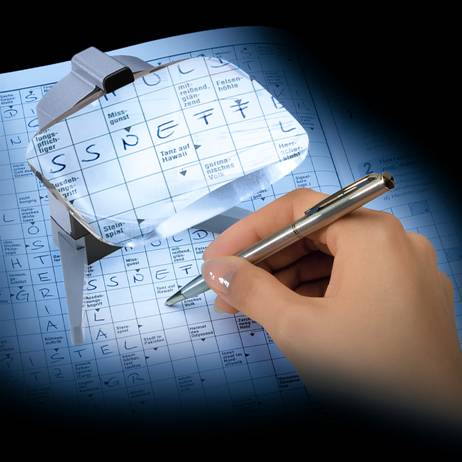 Augenkrankheiten
Grauer Star (Katarakt)
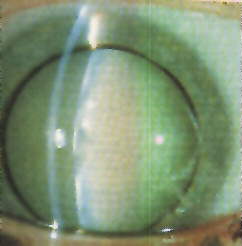 Beim Grauen Star handelt es sich um ein Eintrübung
der normalerweise klaren Augenlinse. Der Graue Star
tritt überwiegend im Alter auf, er kann aber auch 
angeboren sein. Die Linse trübt sich natürlich auch,
wenn sie verletzt wird. Deshalb sollte man bei jeder
Augenverletzung umgehend den Augenarzt aufsuchen.
Auch Erkrankungen wie etwa Diabetes, können die 
Entstehung begünstigen. Mit einer Operation, bei der 
eine künstliche Augenlinse eingesetzt wird, lässt sich 
heute meistens das Sehvermögen wieder herstellen.
Augenkrankheiten
Seheindruck
Grauer Star (Katarakt)
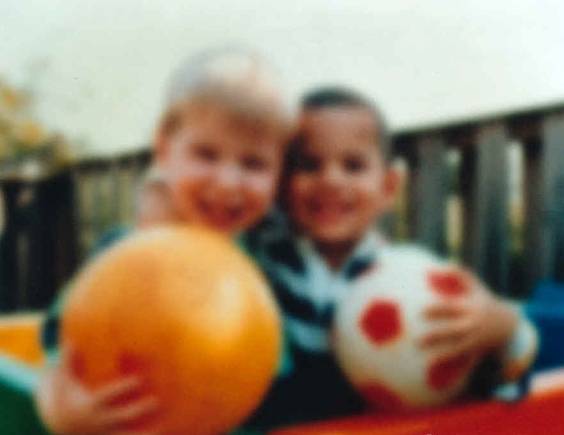 Sehschärfe
Restsehschärfe		40 %	30%	20%	10%	5 %

Vergrößerungsbedarf		1x	1.33x	2x	4x	8x

	Für Zeitungsdruck wird eine Sehschärfe von 40% bis 50% benötigt!!
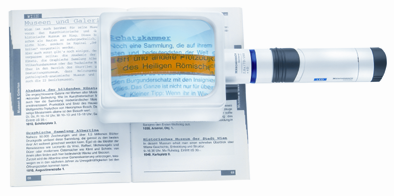 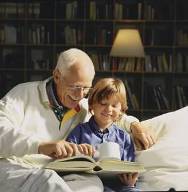 Verschiedene Sehaufgaben
Ferne 		Fernsehen, Orientierung, Straßenschilder

Nähe		Lesen, Hausarbeiten, Handarbeiten, Hobby
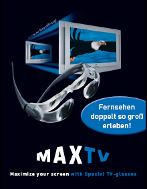 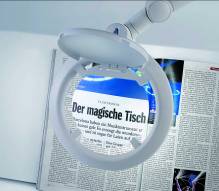 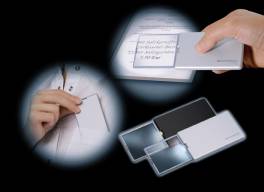 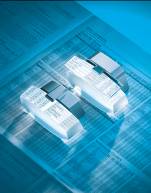 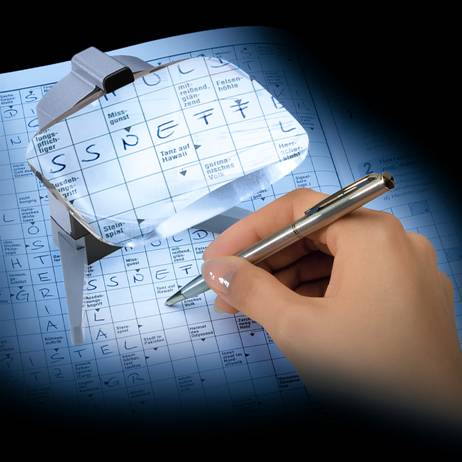 Übersicht der verschiedenen Sehhilfen
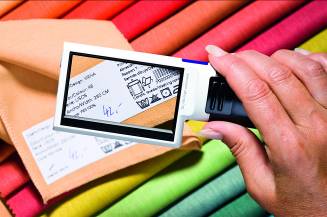 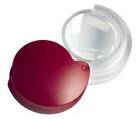 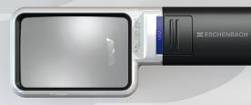 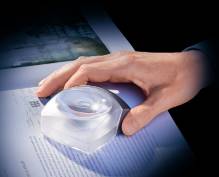 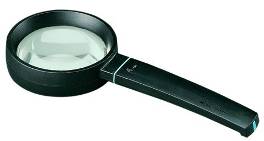 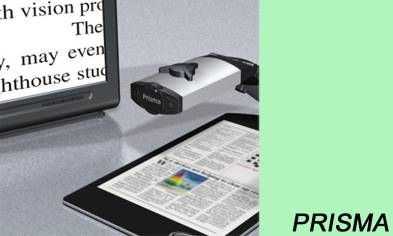 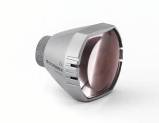 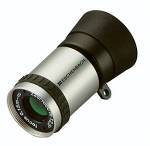 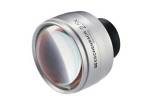 Kantenfilterbrillen
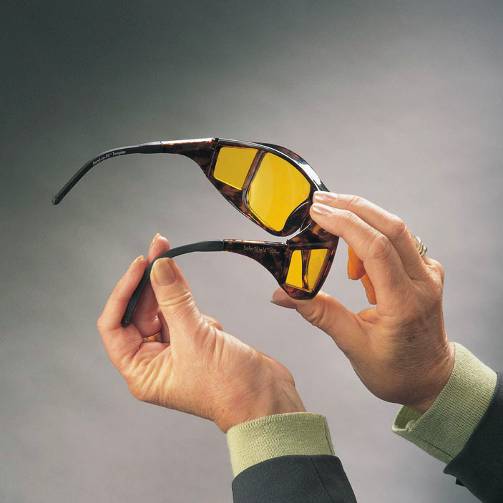 „Jetzt sind meine Augen rundum geschützt.“
 Zur Reduzierung der Blendung bei erhöhter Blendempfindlichkeit.
 Zur Kontrastverstärkung
 Zum Tragen über die Korrektionsfassung geeignet.
 Vor allem geeignet für den Einsatz im Freien

 380 nm, 450 nm, 511 nm, 527 nm
 Verschiedene Fassungsgrößen, Formen und Farben
Kantenfiltervorhänger solar comfort
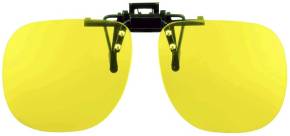 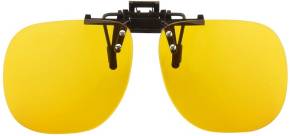 450 nm
527 nm
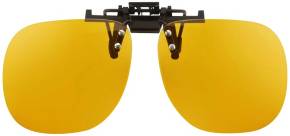 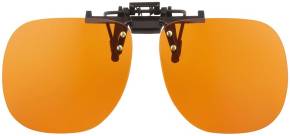 511 nm
550 nm
Kantenfiltervorhänger mit Polarisationsfilter
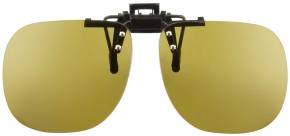 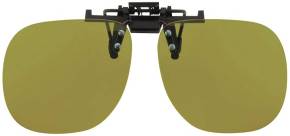 450 nm
527 nm
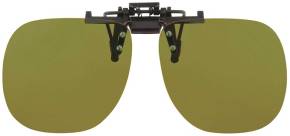 511 nm
550 nm
Kontrastmindernde Wetterbedingungen (Regen, Bewölkung, Sonnenstrahlen, ...)
Computerarbeit
Blendempfindlichkeit
Reflexminderung an reflektierenden Oberflächen durch integrierten Polfilter
Die bessere Sonnenbrille
Erholung für Ihre Augen, mehr als eine Sonnenbrille

- schützt die Sehzellen Ihrer Augen 
- das Sehen wird wieder klarer und kontrastreicher
- Blendung von oben, unten und von der Seite wird verhindert
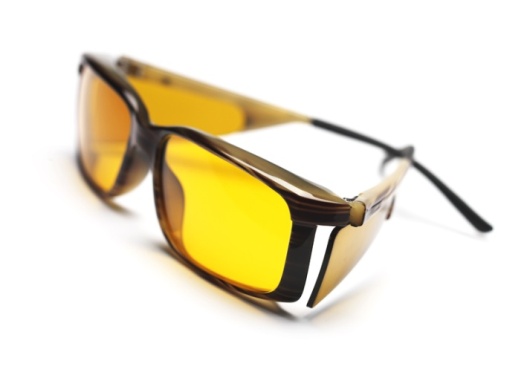 Seitenschutz durch getönte Seitengläser
Belüftungsschlitze
Obere Innenseite geschwärzt

Diese Brillen erhalten Sie auch als Überbrillen – über die eigene Brille.
Makuladegeneration
Sehvorgang
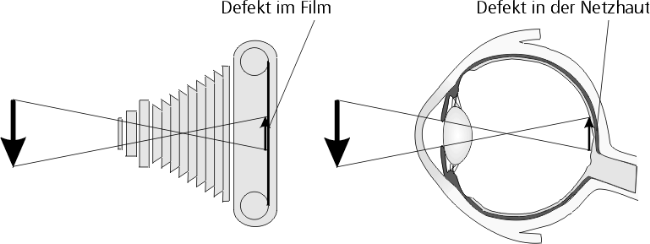 Makuladegeneration
Seheindruck
Die Alterssichtigkeit entsteht durch den Verlust der Anpassungsfähigkeit des Auges an nahe Objekte und beginnt zumeist im fünften Lebensjahrzehnt. Im höheren Alter brauchen 95 Prozent aller Menschen zumindest zum Lesen eine Brille. Die Alterssichtigkeit verstärkt sich kontinuierlich, sodass der Korrektionswert der zunächst passenden Brillengläser nicht mehr ausreicht. Da sich die Verschlechterung allmählich vollzieht, wird sie von vielen Menschen gar nicht bemerkt. Sie bekommen vielleicht nur öfter Kopfschmerzen oder verlieren die Lust am Lesen.
Plötzlich fehlen ein paar Buchstaben im Text, und wenn man den Kopf bewegt, fehlen auf einmal andere. Das können die ersten Anzeichen sein.
Makuladegeneration
Seheindruck
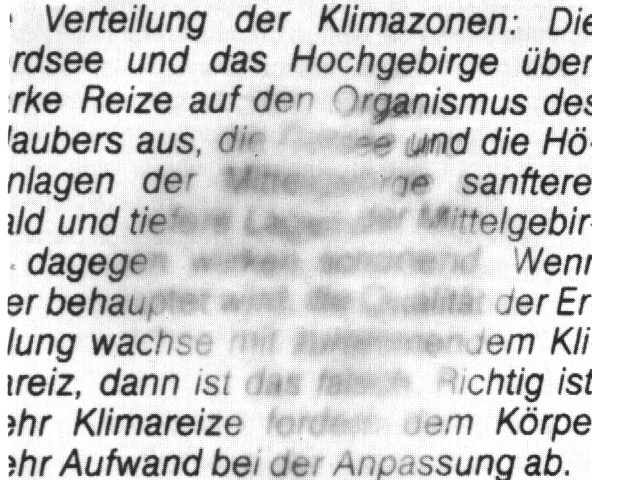 Makuladegeneration
Seheindruck
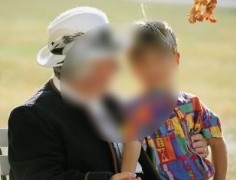 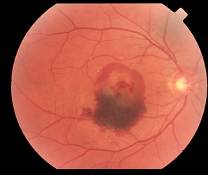 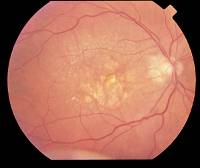 Augenkrankheiten
Altersbedingte Makuladegeneration
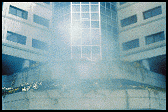 Unter altersbedingter Makuladegeneration versteht 
man eine Schädigung der Netzhaut. Es erkrankt die 
Netzhautmitte (Makula), wobei die Sinneszellen nach 
und nach zugrunde gehen. Die Erkrankung führt nicht
zur Erblindung, da nur die Netzhautmitte betroffen ist.
Das zentrale Sehen ist aber leicht bis stark beeinträchtigt.
Wie kann man die Krankheit behandeln:

 durch Medikamente
 Laser- und netzhautchirurgische Operationen
 Vorbeugung: Behandlung von Durchblutungs- und 
  Stoffwechselstörungen sowie Lichtschutzgläser bei 
  grellem Sonnenlicht
Sehschärfe
Restsehschärfe		40 %	30%	20%	10%	5 %

Vergrößerungsbedarf		1x	1.33x	2x	4x	8x

Für Zeitungsdruck wird eine Sehschärfe von 40% bis 50% benötigt!!
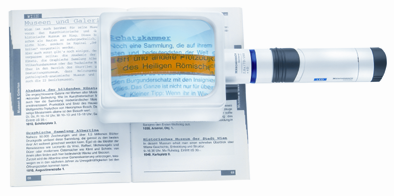 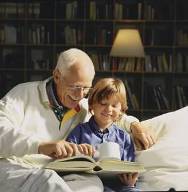 Verschiedene Sehaufgaben
Ferne 		Fernsehen, Orientierung, Straßenschilder

Nähe		Lesen, Hausarbeiten, Handarbeiten, Hobby
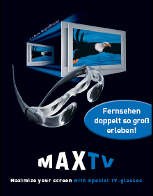 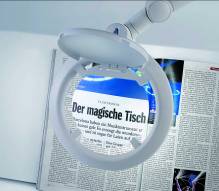 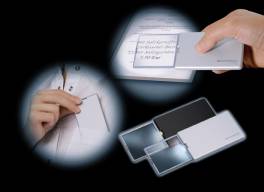 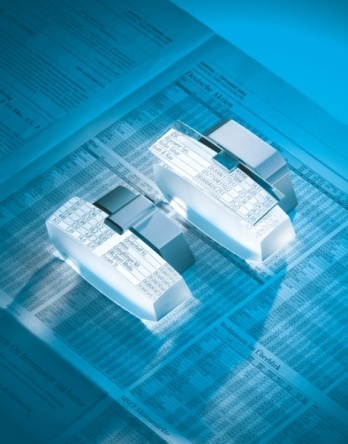 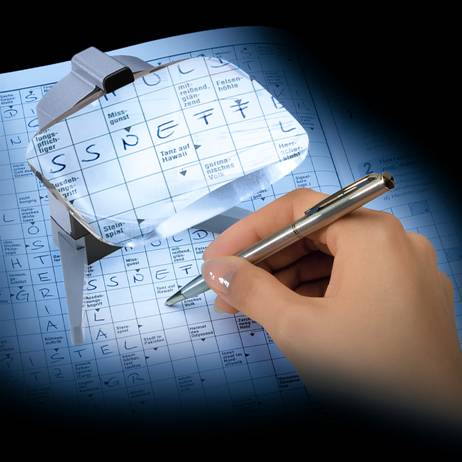 Übersicht der verschiedenen Sehhilfen
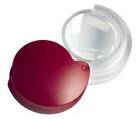 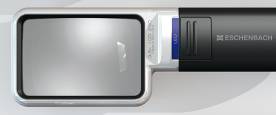 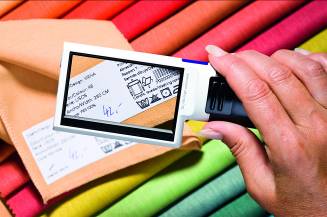 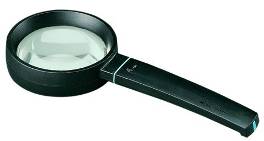 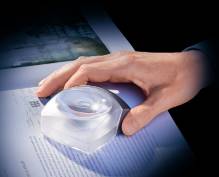 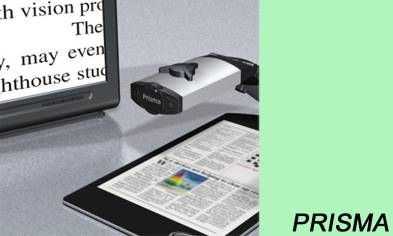 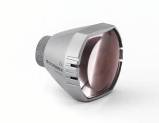 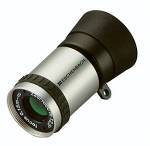 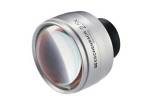 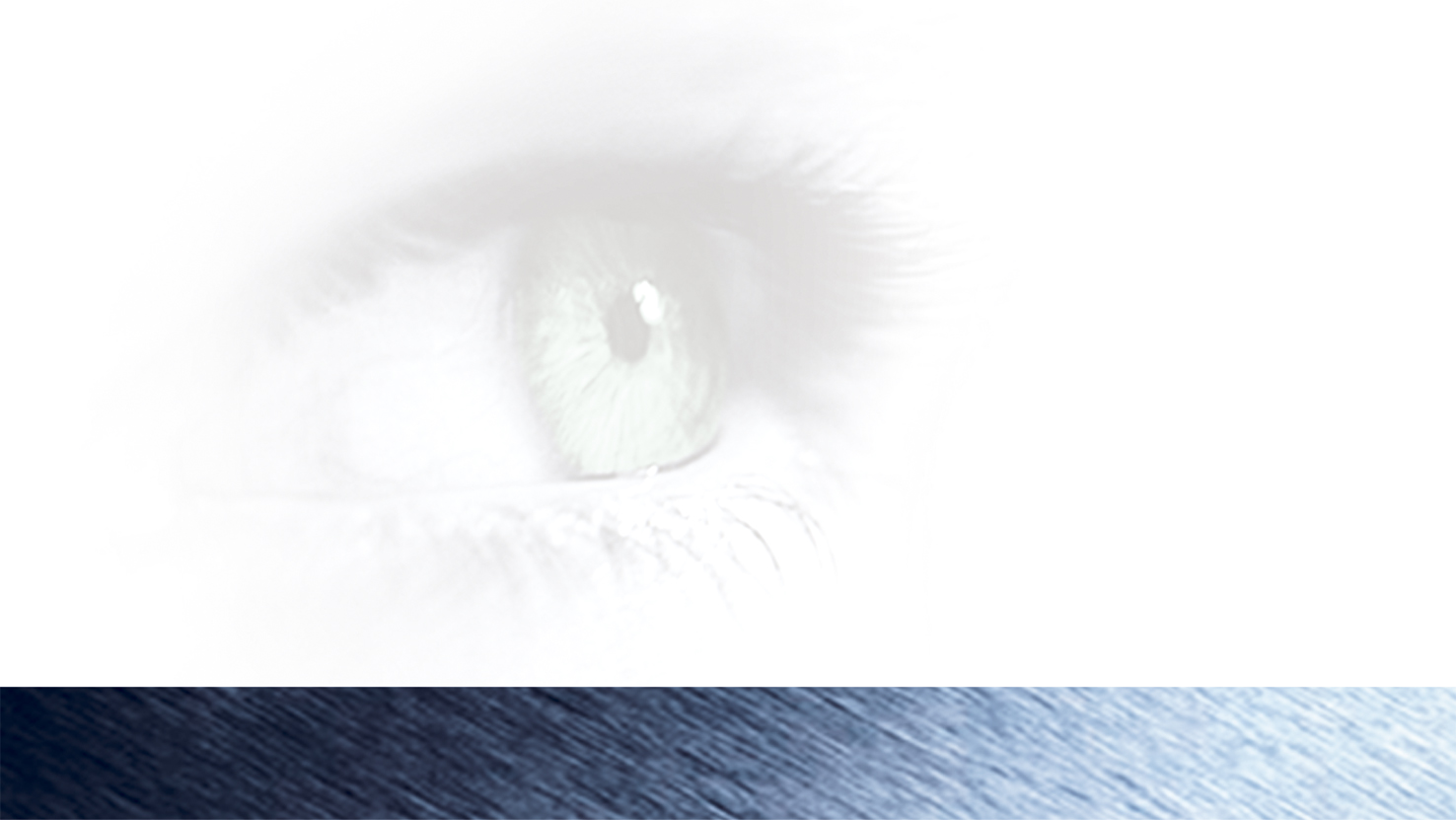 Besser sehen. Besser leben.
Fazit:

Es gibt keine Sehhilfe für alle Sehaufgaben.

Aber:

Es gibt für jede Sehaufgabe eine Sehhilfe!!

Umgewöhnung: Das Neue Sehen

Erhöhung der Lebensqualität

Mehr Unabhängigkeit
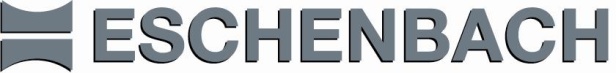 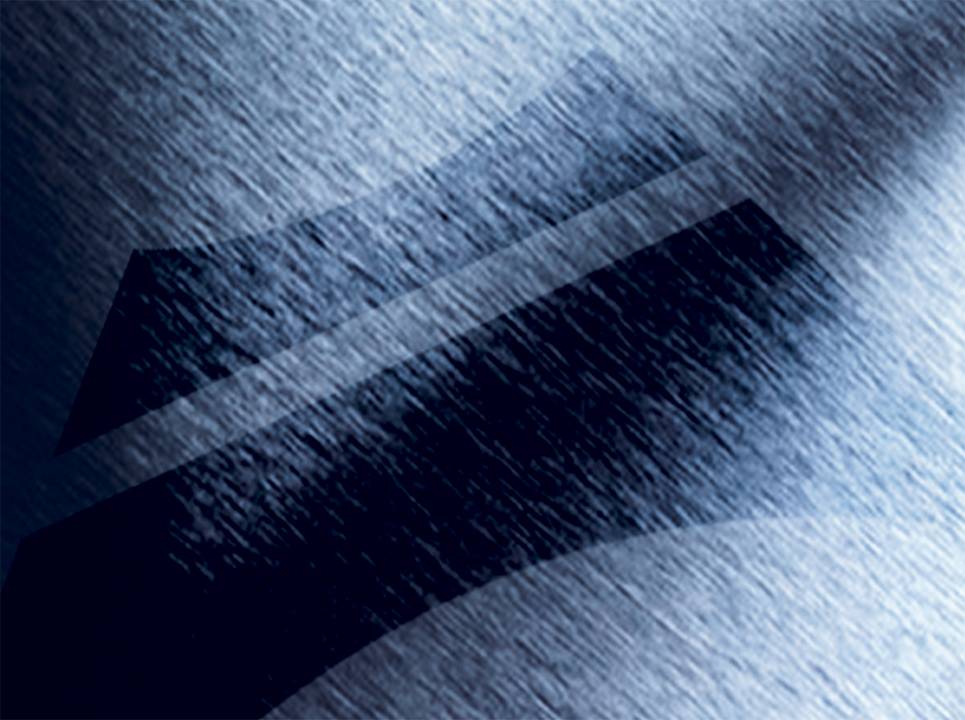 Vielen Dank für Ihre Aufmerksamkeit!
Auf
Wieder
Sehen